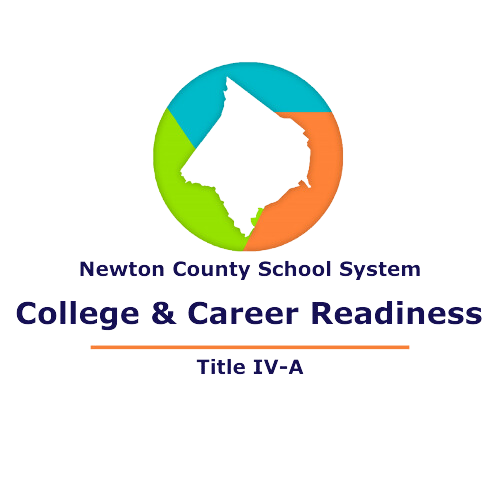 Newton High School Title I Parent Night
[Speaker Notes: SJDB SV SVAREFJQERBFQI]
AGENDA
Agenda …
2
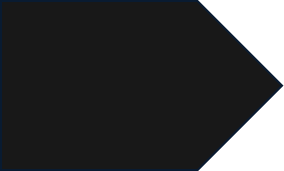 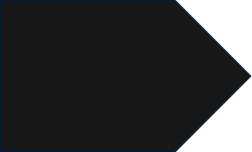 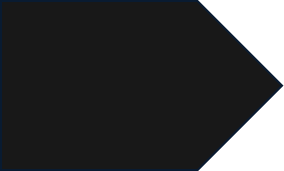 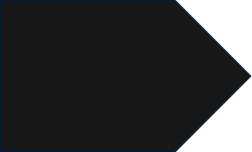 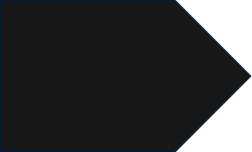 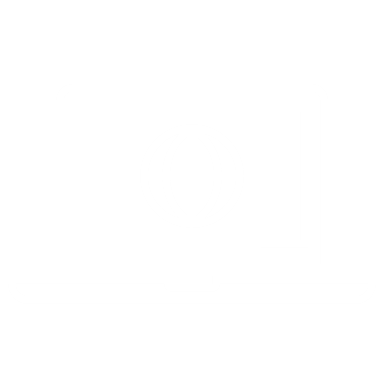 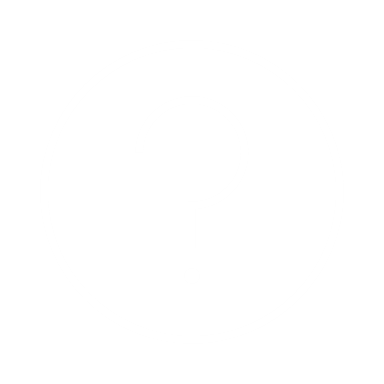 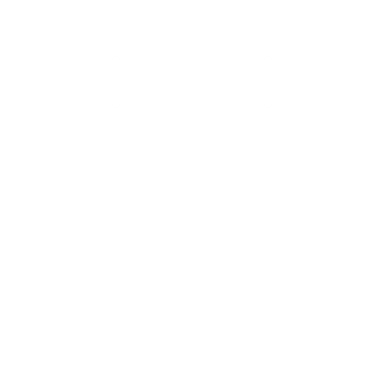 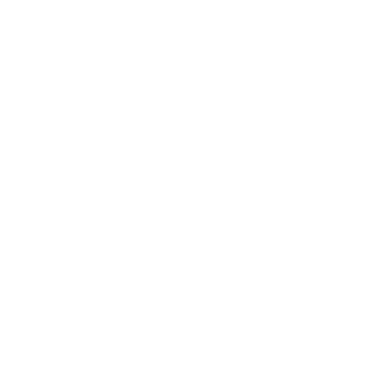 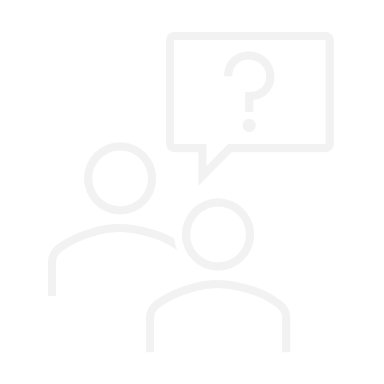 What We Do & How We Help
Early Planning
College Planning
Career Planning
District Platforms
SCOIR
Virtual Job Shadow (Pathful)
YouScience
Introductions
College and Career Specialists
&
College Advisors
Upcoming Events
Apply to College Month
Apprenticeship Panel
Questions & Answers


Social Media
Newton County 
College and Career Specialist
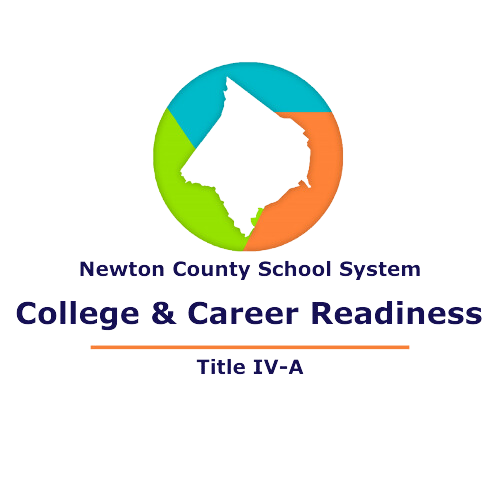 Kayla Walker
Stephen Woodall
Early Planning
College Planning
Jordan Troutman
Stephen Woodall
Early Planning
Career Planning
[Speaker Notes: GHLKJFNAE,JRMBEAJRFBERAF]
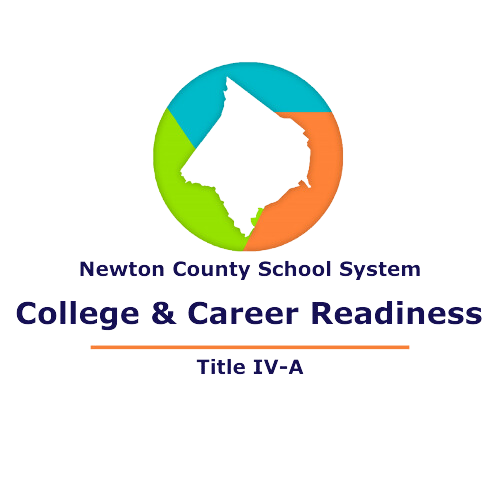 4
Connect With Us
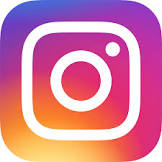 @CCR_NEWTON

@CCR_NEWTON

Text CCRNewton to 81010

www.newtonccr.com
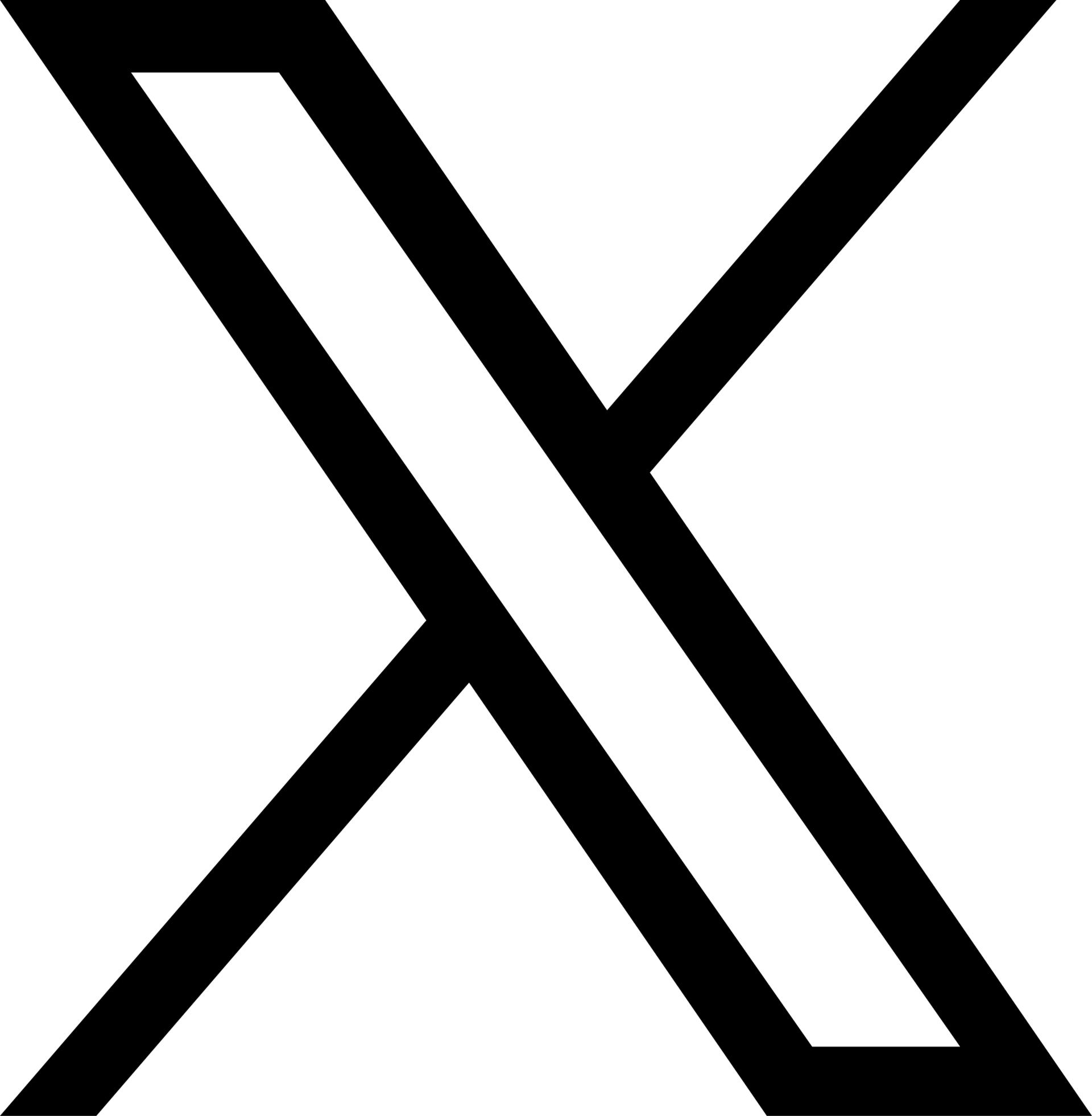 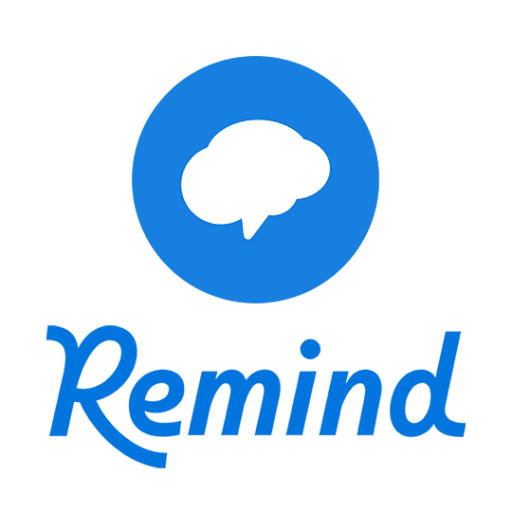 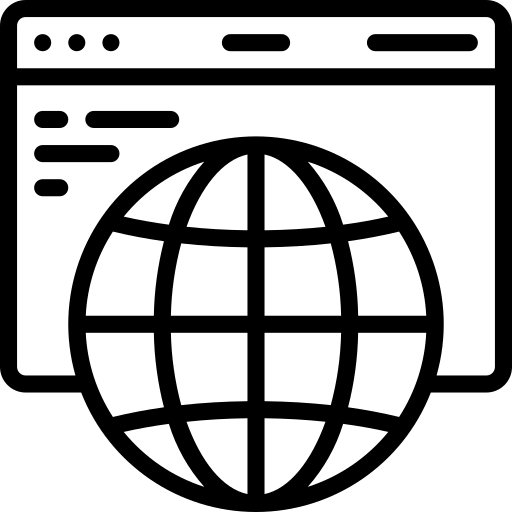 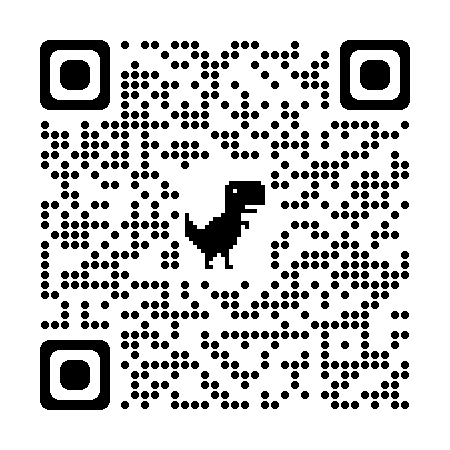 NHS College Advisor
V
5
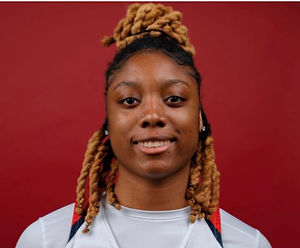 Jurnee Smith
Newton High School
Smith.jurnee@newton.k12.ga.us
Remind: @newton24
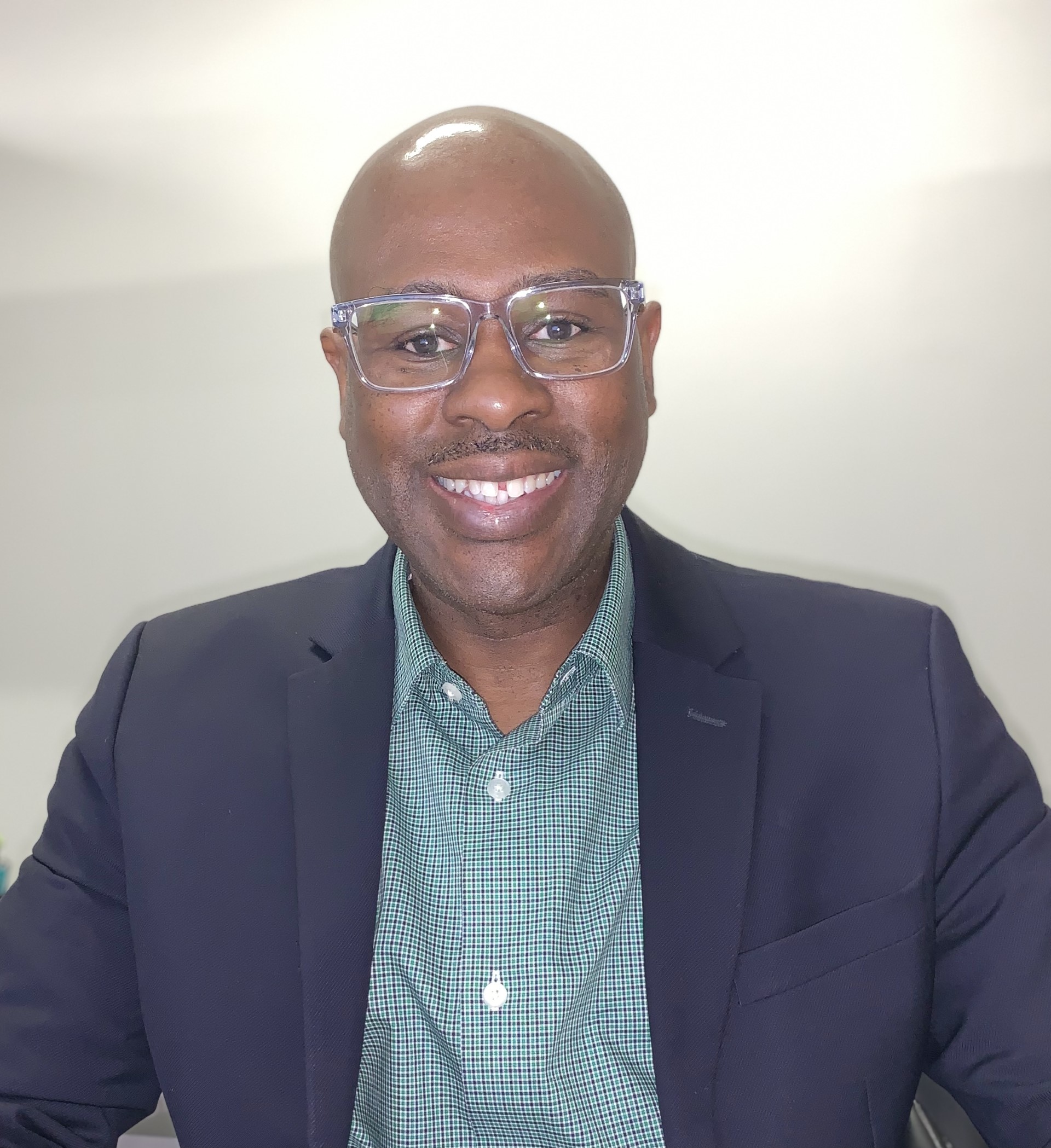 Early Planning
Early Planning Support
Pre-College Programs
Using the SCOIR platform for College and Career Exploration 
Understanding how the PSAT scores opens College and Scholarship opportunities
Using YouScience Assessment results to identify best-fit colleges and careers 
Using Student Activities to build resumes and soft skills 
Providing Summer Experiences to assist with College and Planning
"BePro BeProud" Career Expo 
Oxford College Summer Experience
Explore Engineering at UGA
GSU C.O.R.E.  (Center for Opportunity & Engagement)
REACH Georgia Scholarship Program
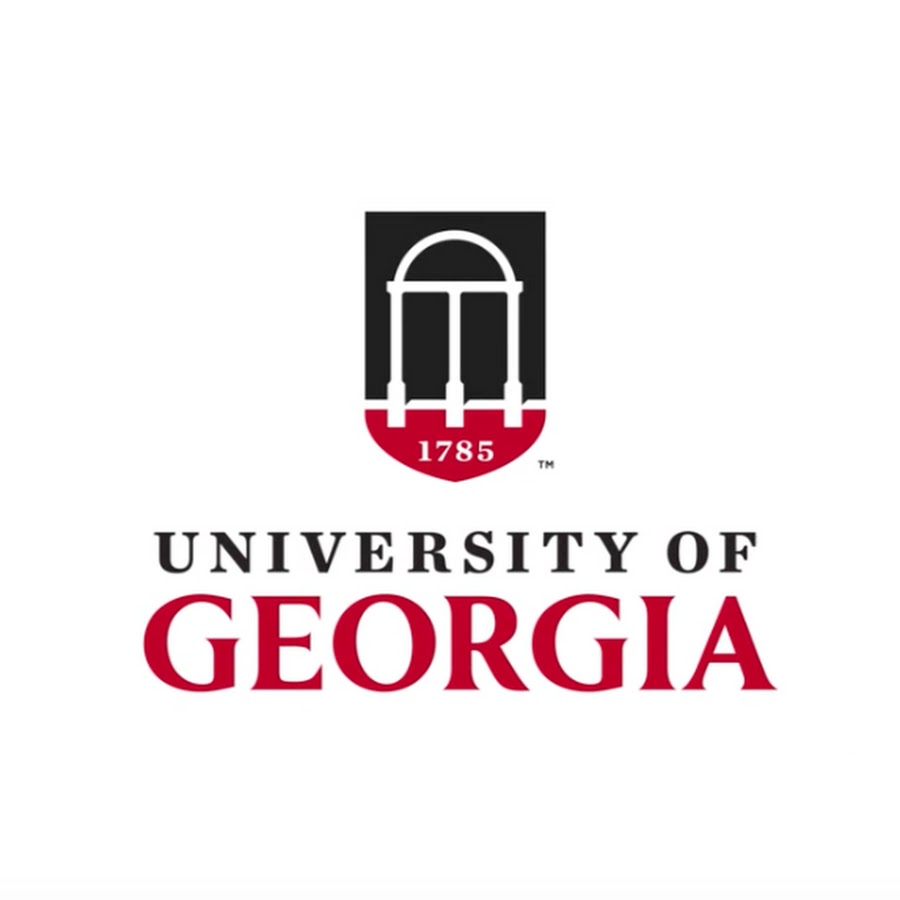 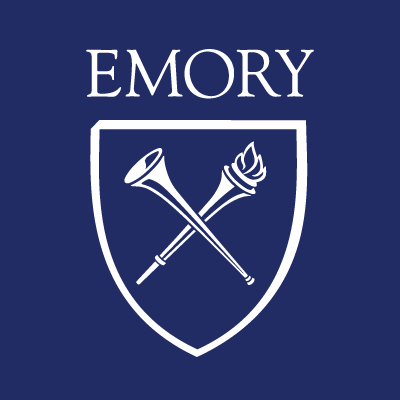 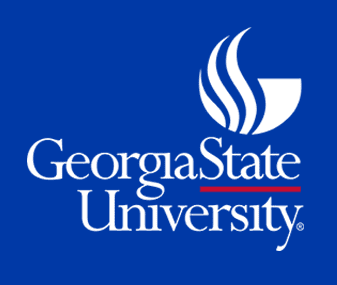 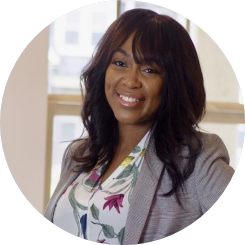 Career Exploration & Planning
7
Exploration
Planning
Industry Tours	
Local Employers
Various Career Fields
Entry Level Positions
Training Institutes
AECA
MTI
College Tours and Career Fairs
Pathful Explore 
(Virtual Job Shadowing)
Career Aptitude Assessments (YouScience)
Resume prep and Mock Interviews
Employability Skills Workshops
Goal Setting
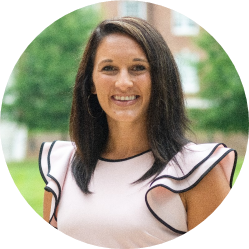 College  Planning 11th & 12th
Exploration
Planning
Admission decision type 
Regular decision, early decision, early action
College application process
College decision 
Admission requirements & deadlines 
Financial aid
FAFSA, scholarships, grants and loans
Standardized test prep (SAT / ACT)
Grade level checklists
Tools and resource
Finding your best bit
Type of college
Student experience
Specialized programs
Academic program of study 
College tours and campus visits
College fairs
2 Year College
Apprenticeship
4 Year College
Military
Specialized College
Technical College
Pathways after high school
Types of College Pathways
9
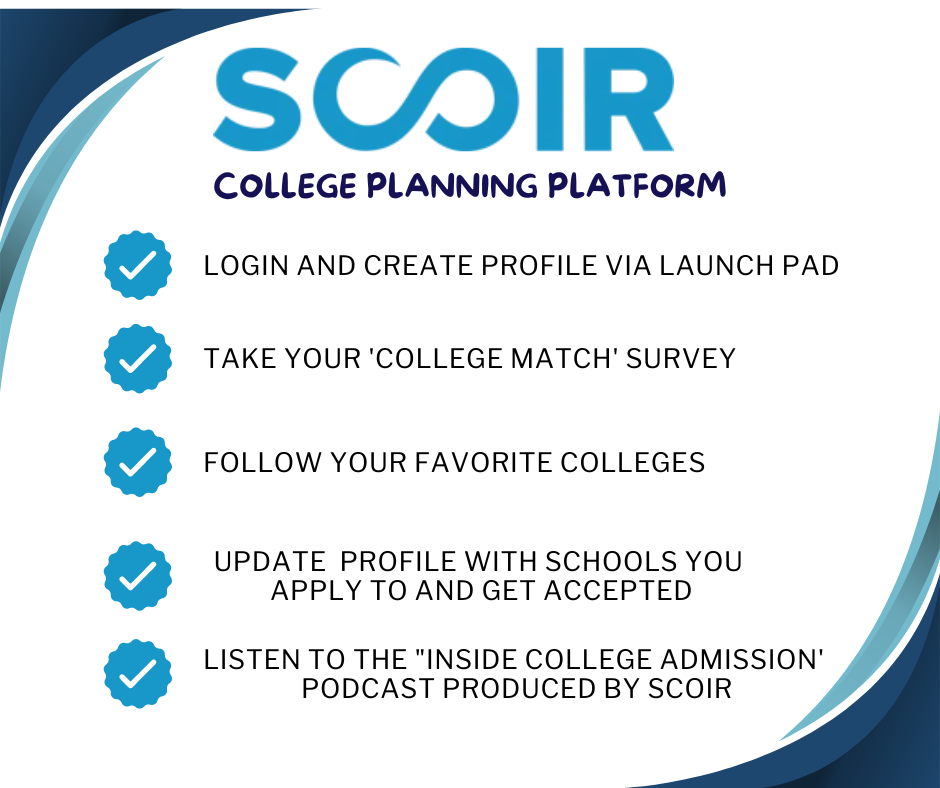 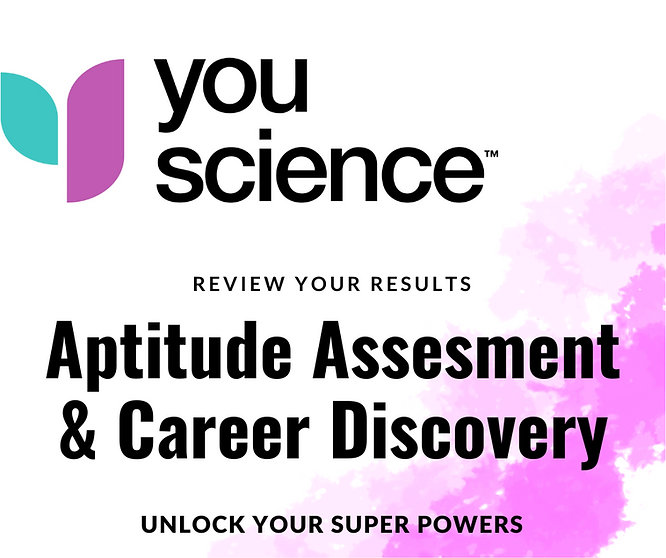 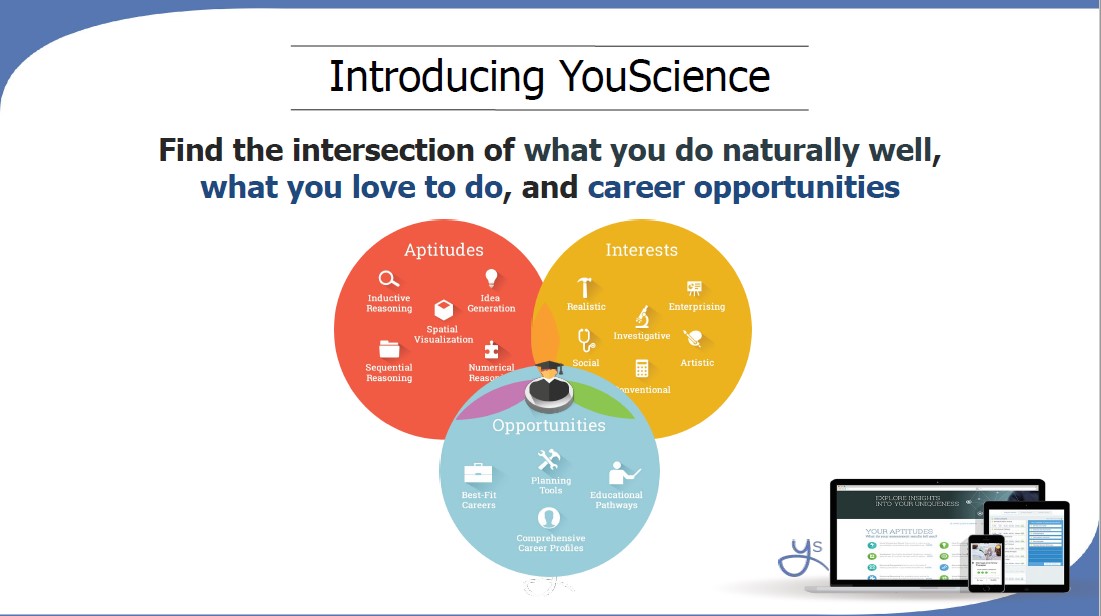 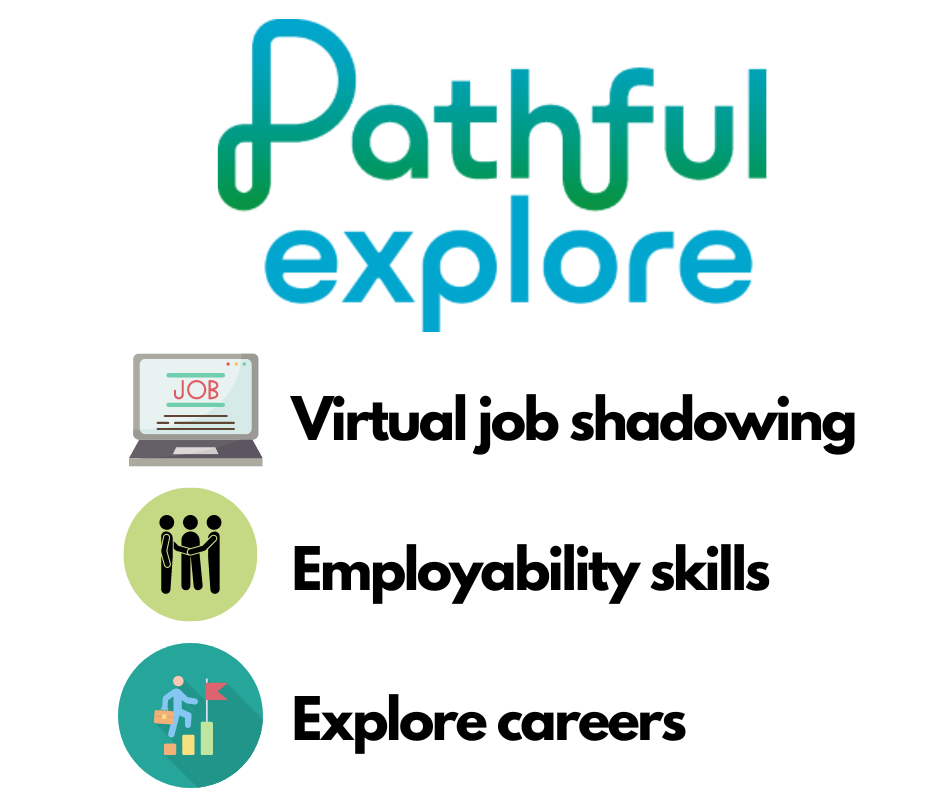 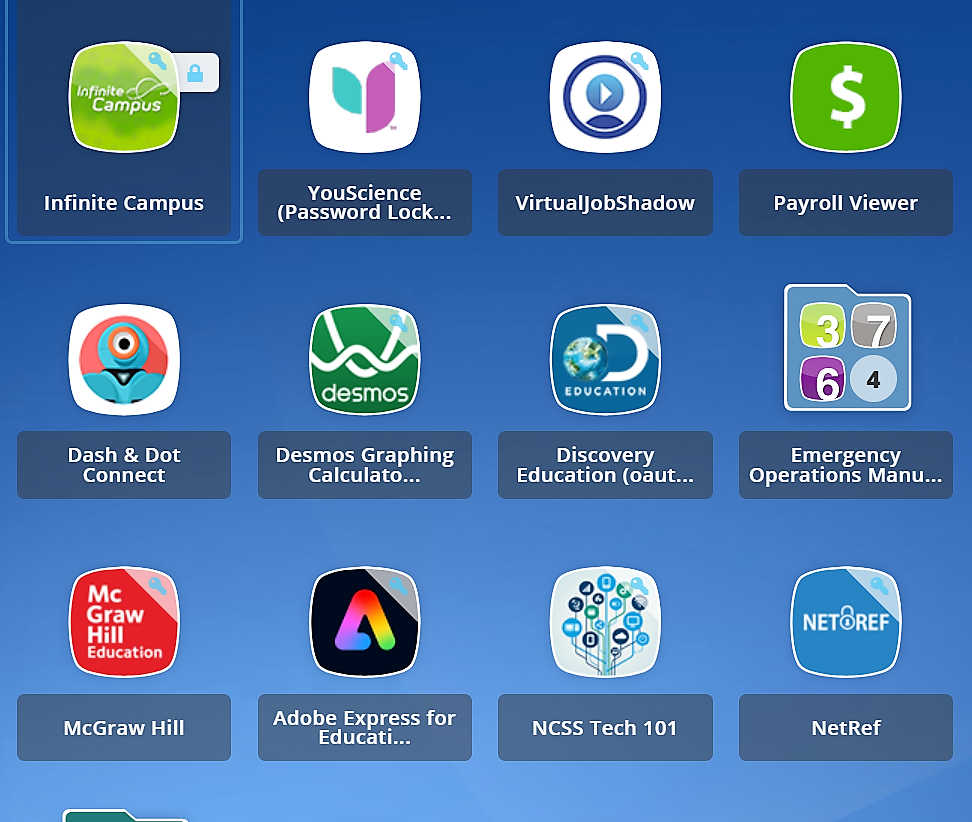 How to Get Federal Student Aid
Be a U.S. citizen or eligible non-citizen
Be a high school graduate or GED recipient
Be enrolled in an eligible degree/certificate program
Have a valid Social Security number
Maintain Satisfactory Academic Progress
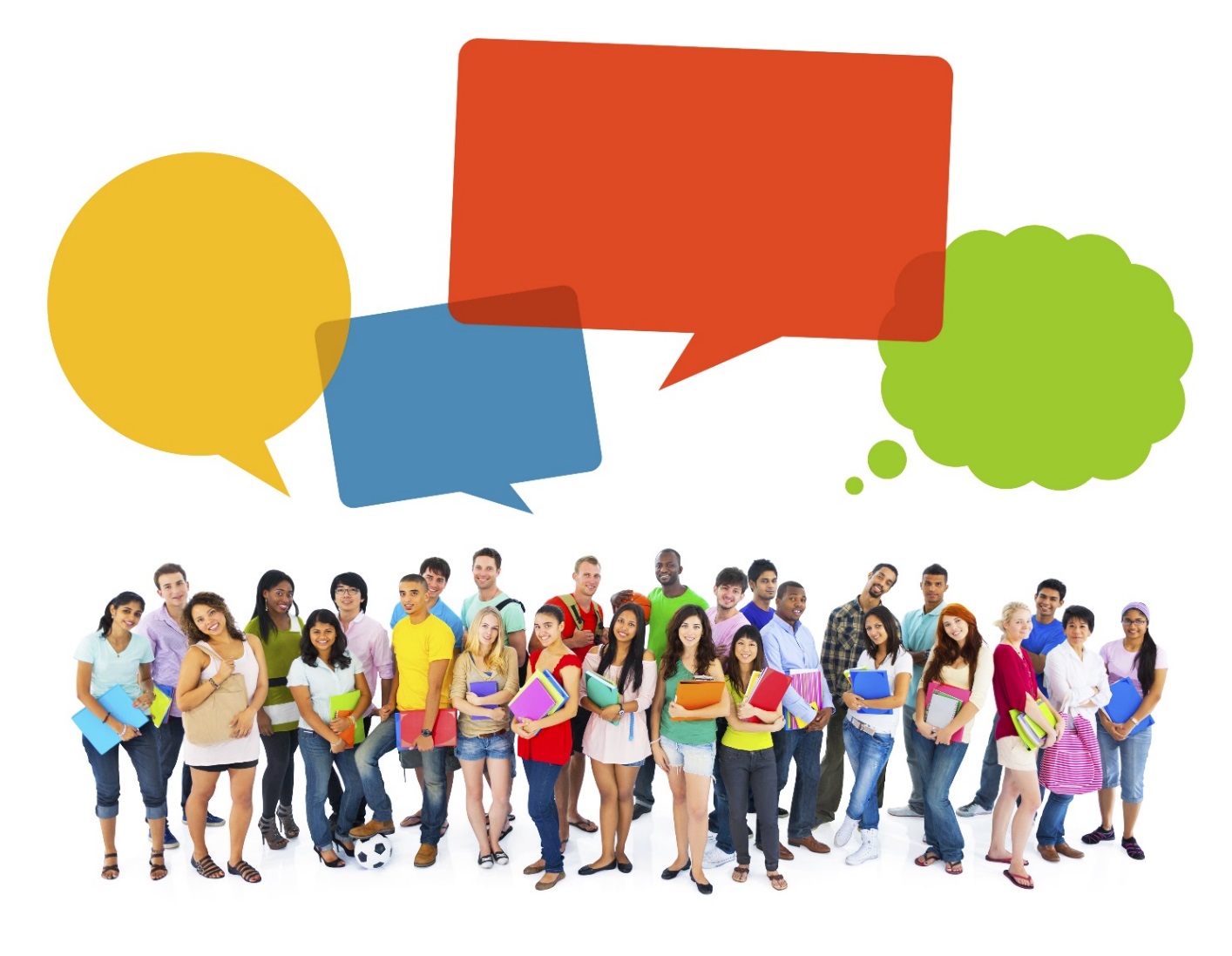 14
[Speaker Notes: There are certain eligibility requirements in order to receive federal aid. These requirements are for the student not the parents.]
Federal Financial Aid ProgramsGrants
Pell Grant
Undergraduate student with financial need
Maximum amount for 2023-24 is $7,395

Federal Supplemental Educational Opportunity Grant (FSEOG)
Undergraduate student with exceptional financial need
Pell Grant recipients receive priority
Up to $4,000
15
[Speaker Notes: The federal government has financial aid programs that include grants and work-study awards that do not need to be repaid, as well as various loans that require repayment.  For more information, visit studentaid.gov]
Federal Financial Aid ProgramsGrants
Federal Work Study Program
Full-time or part-time undergraduate or graduate student
Earn at least minimum wage
On-campus positions 
Campus tour guide
Library
Sporting events
Office assistant
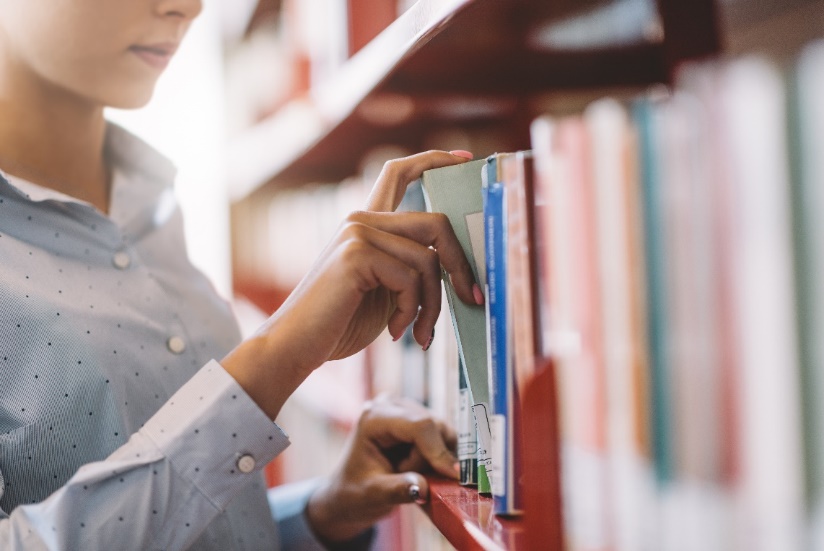 16
Federal Financial Aid ProgramsDirect Subsidized Loans
Direct Subsidized Loan
Available to undergraduate students with financial need
Interest is paid by the government while enrolled (at least half time)
Amount determined by institution and based on COA, financial need, other aid and loan limits
Current interest rate 5.50% (undergraduate)
17
Federal Financial Aid ProgramsDirect Unsubsidized Loans
Direct Unsubsidized Loan
Available to undergraduate/graduate students
Institution determines the amount based on COA, other financial aid awarded, and loan limits
Student responsible for paying the interest 
Can choose to defer interest while enrolled at least half time, but interest will be added to the principal amount of loan
Current interest rate 5.50% (undergraduate)
Current interest rate 7.05% (graduate/professional)
18
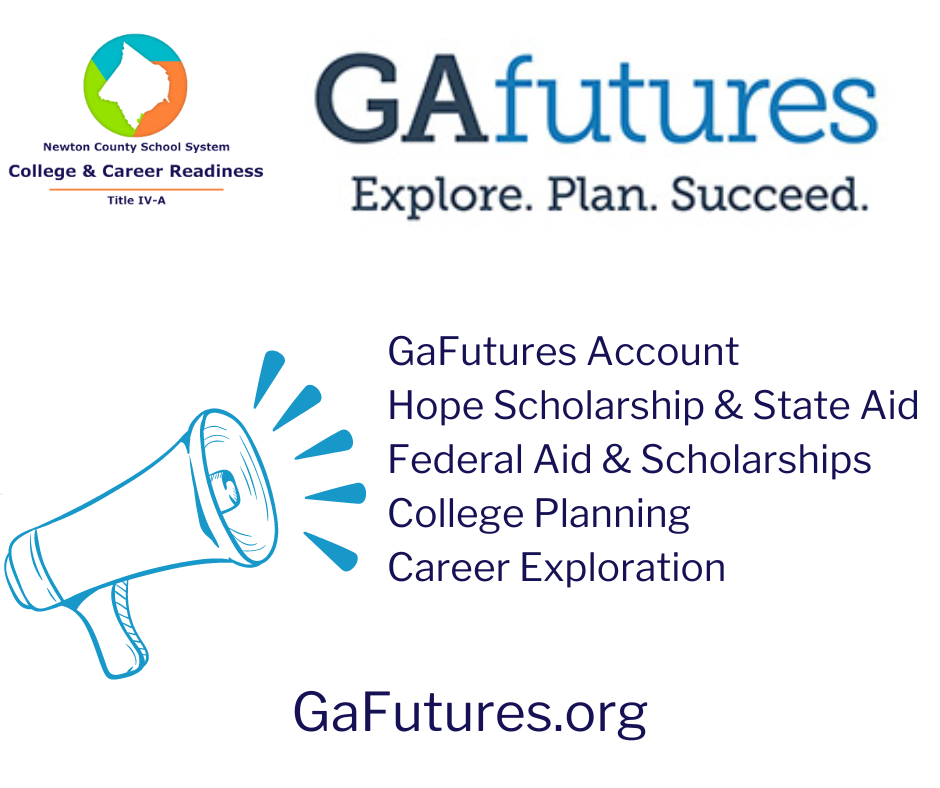 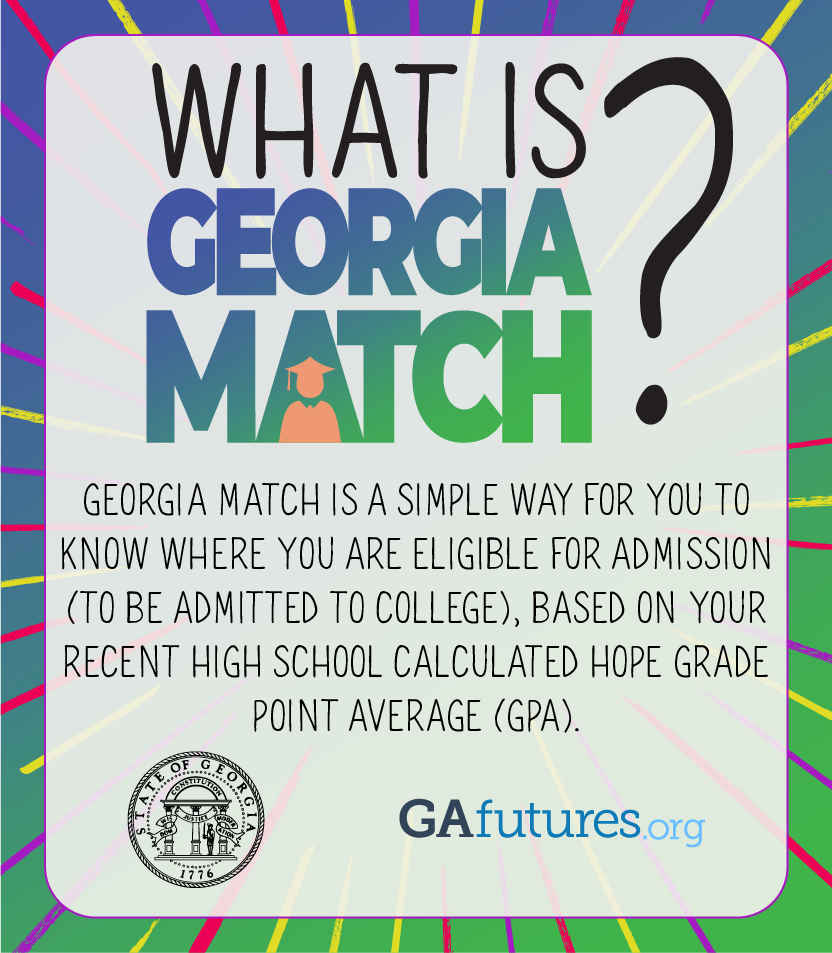 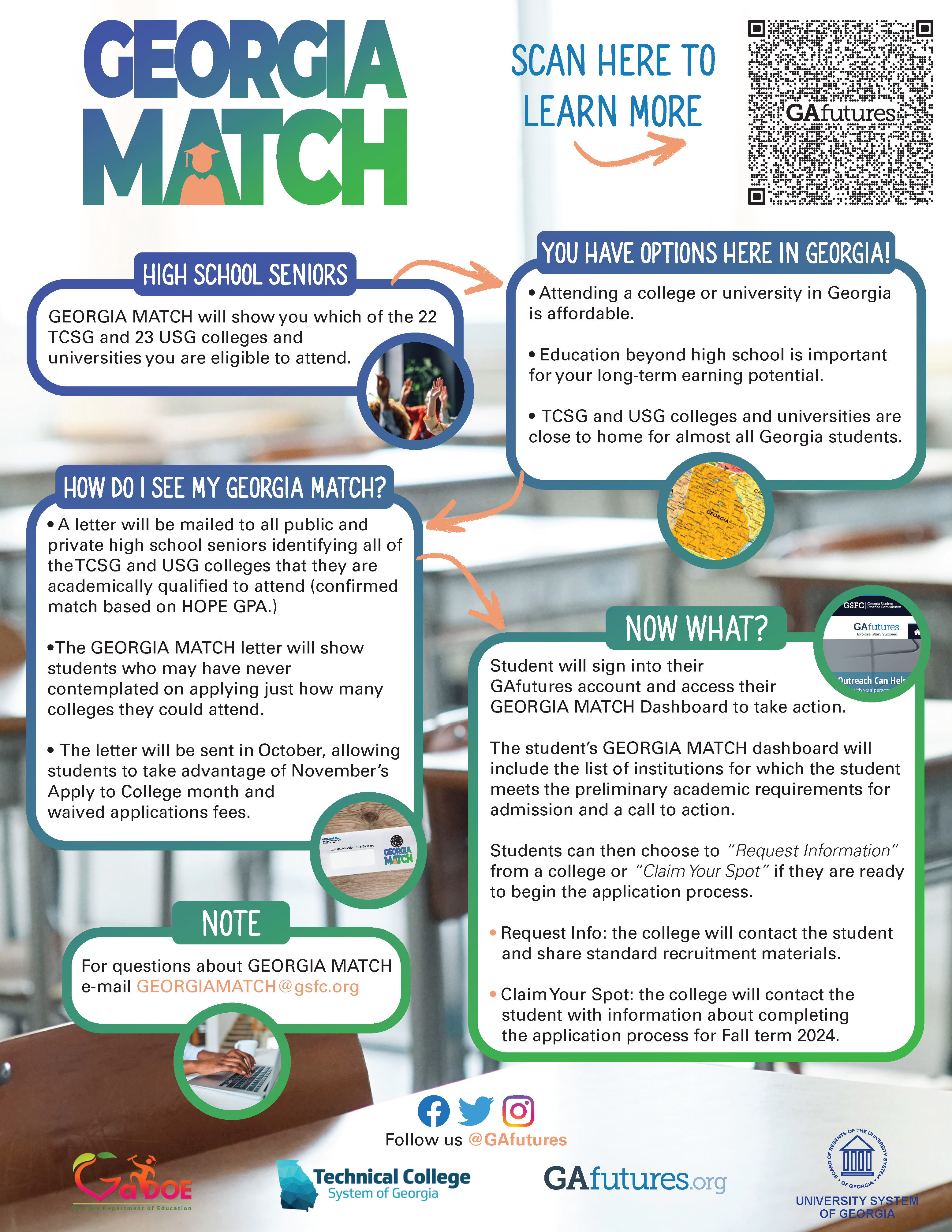 Helping Outstanding Pupils Educationally Program
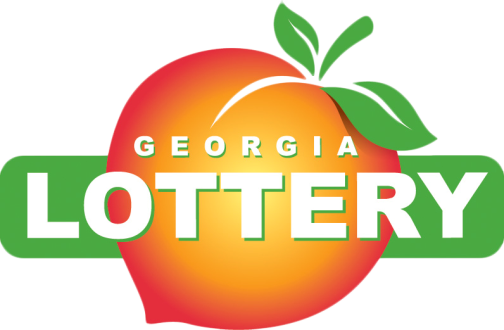 22
[Speaker Notes: Think of the HOPE Program as a family and the Georgia Lottery as the parent. The HOPE Program provides money to assist students with their educational costs. 

click]
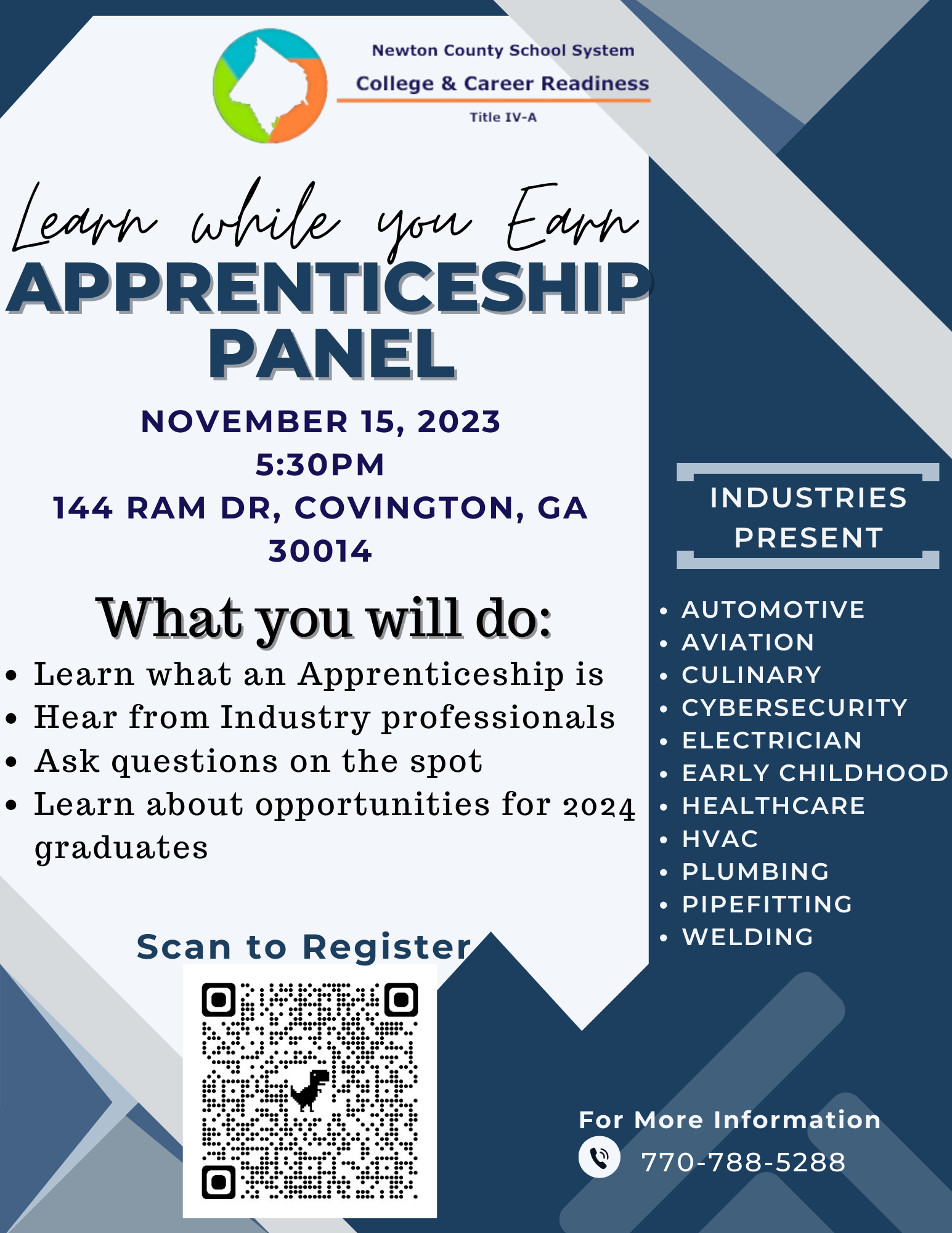 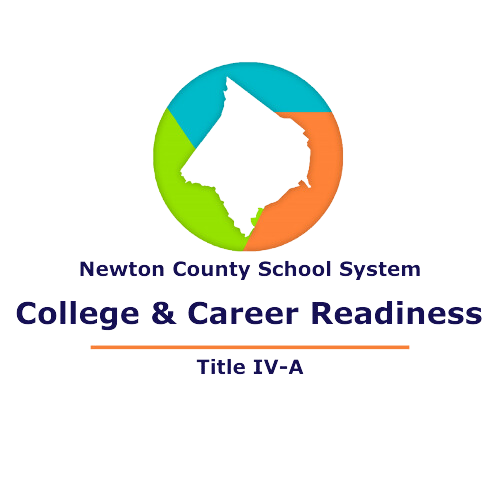 24
Connect With Us
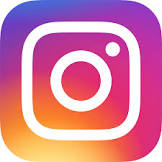 @CCR_NEWTON

@CCR_NEWTON

Text CCRNewton to 81010

www.newtonccr.com
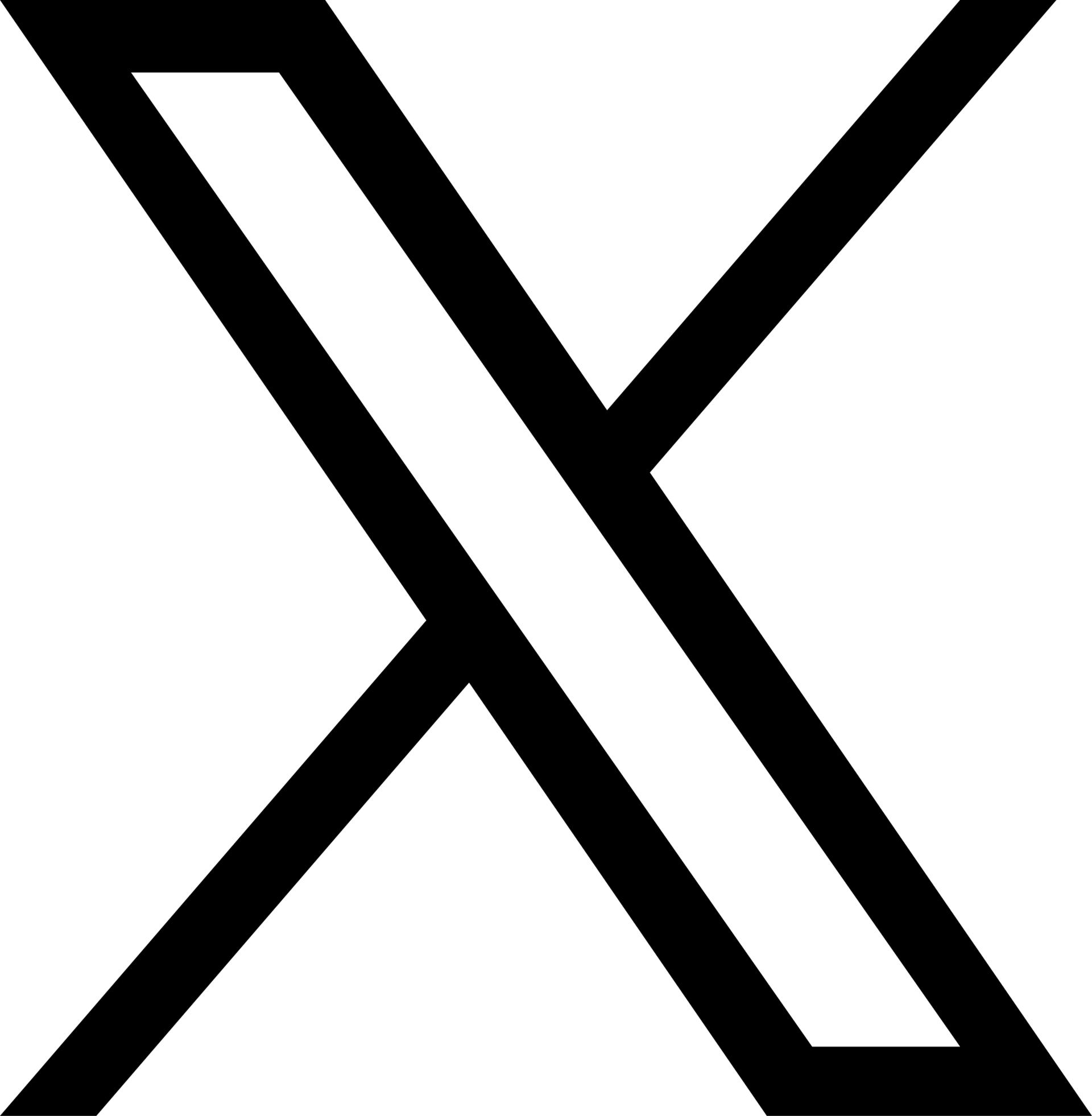 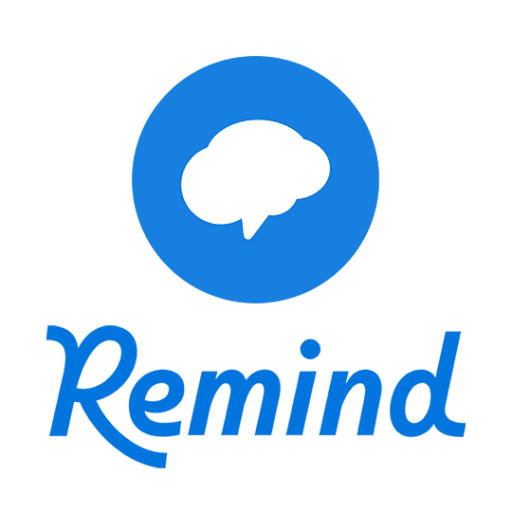 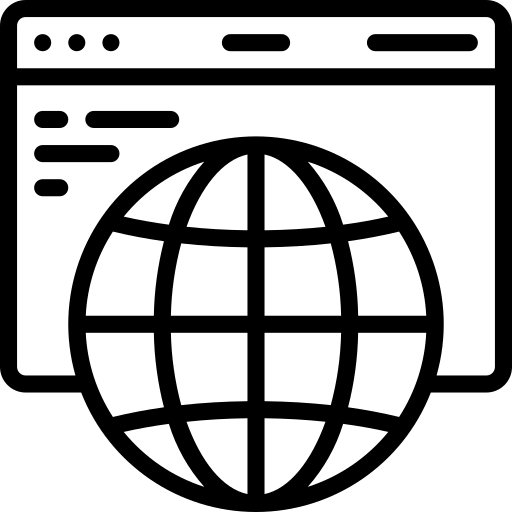 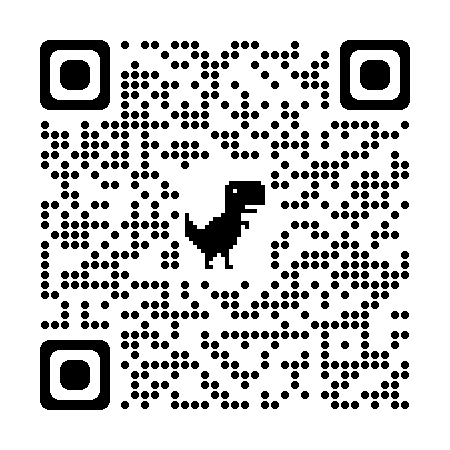